Stand SeReal-Bauprojekt
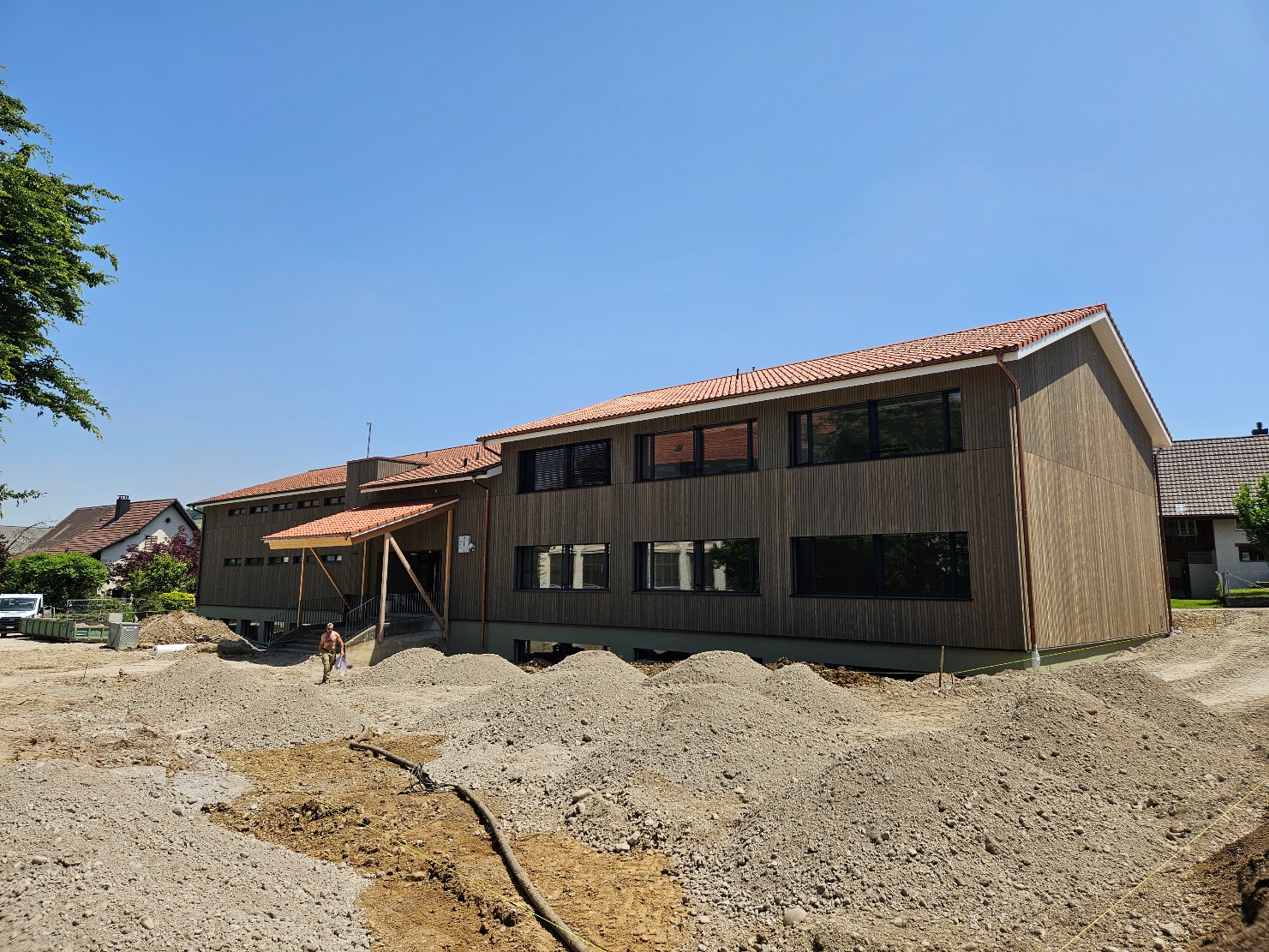 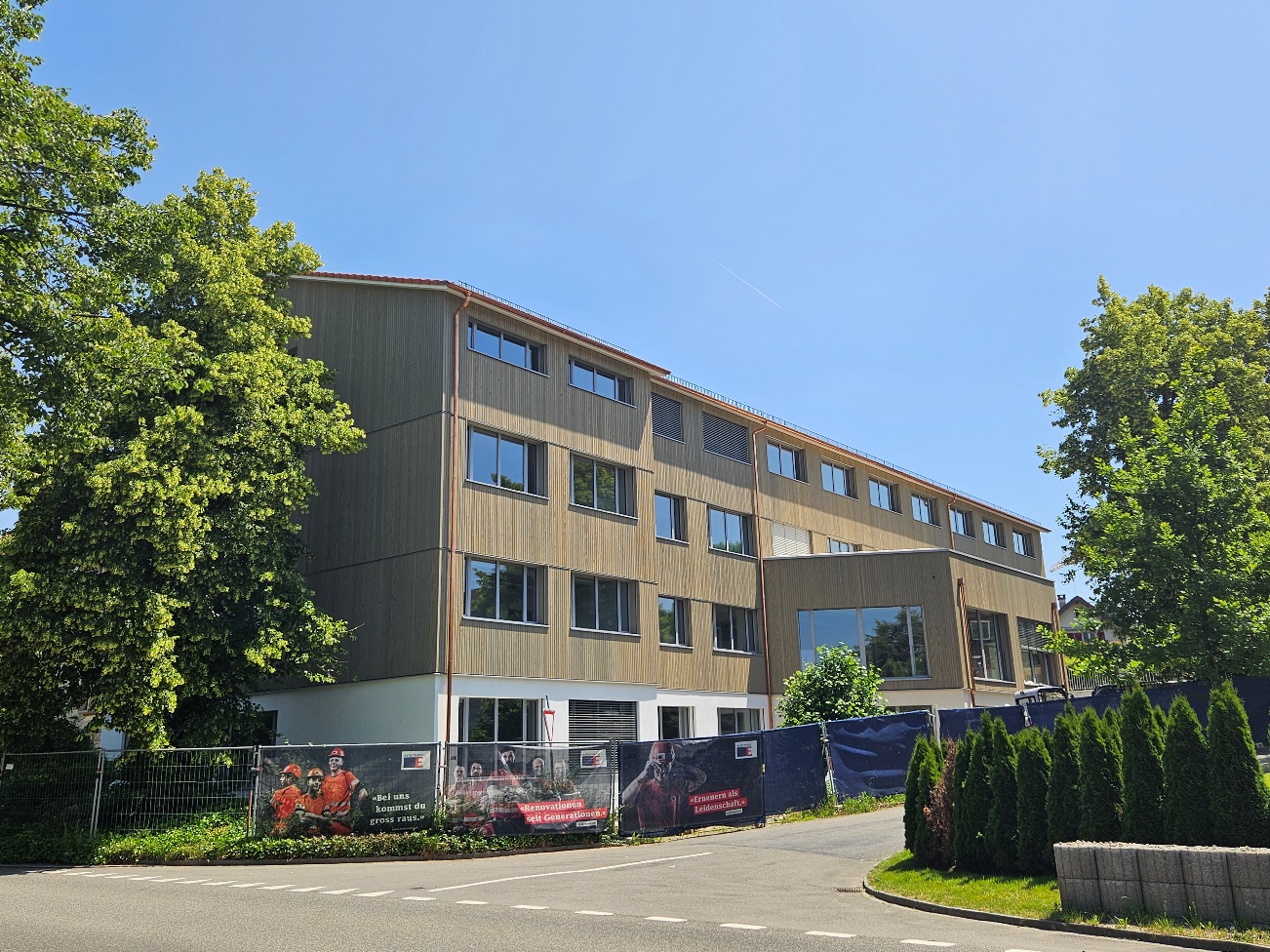 Stand SeReal-Bauprojekt
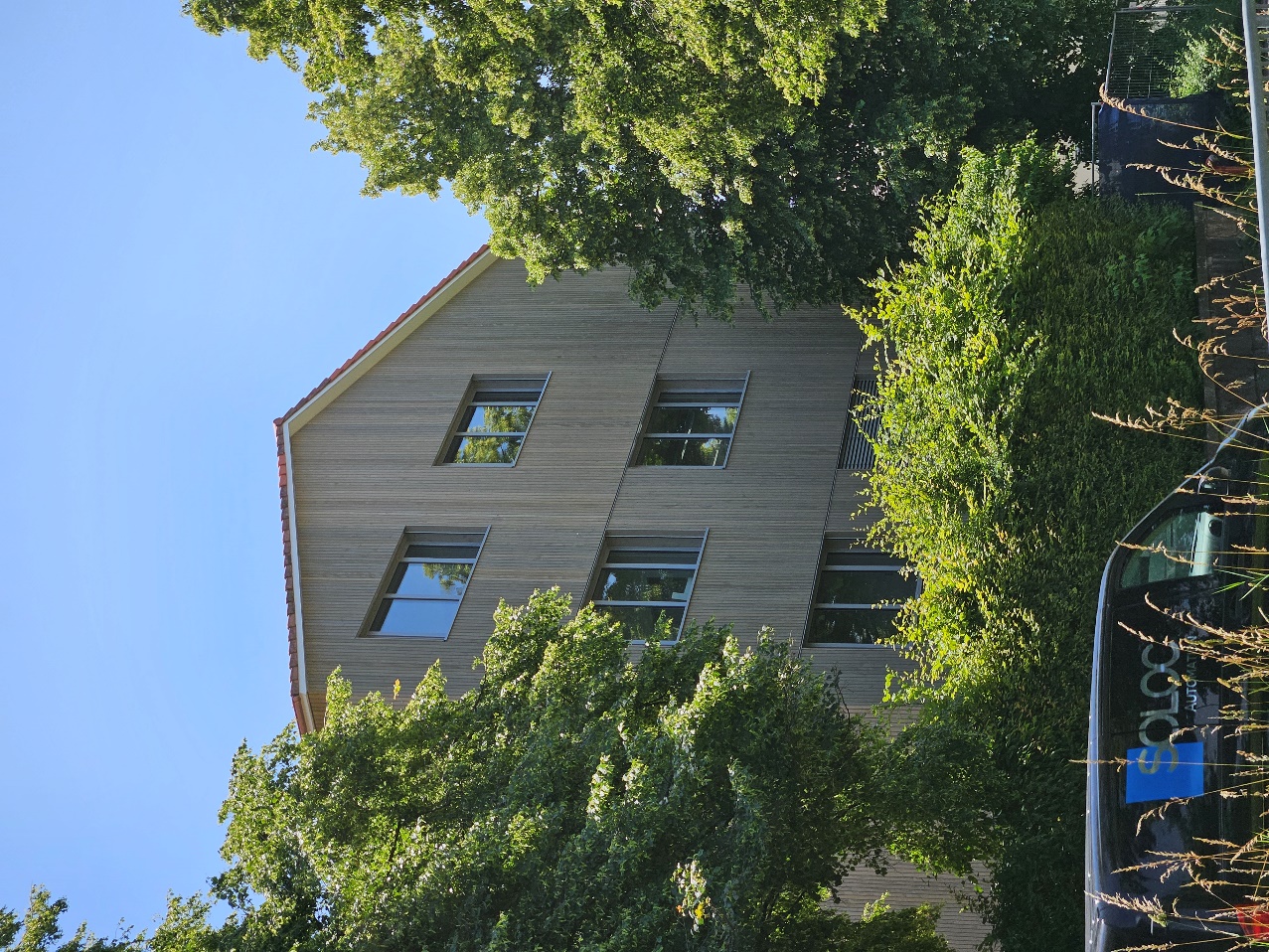 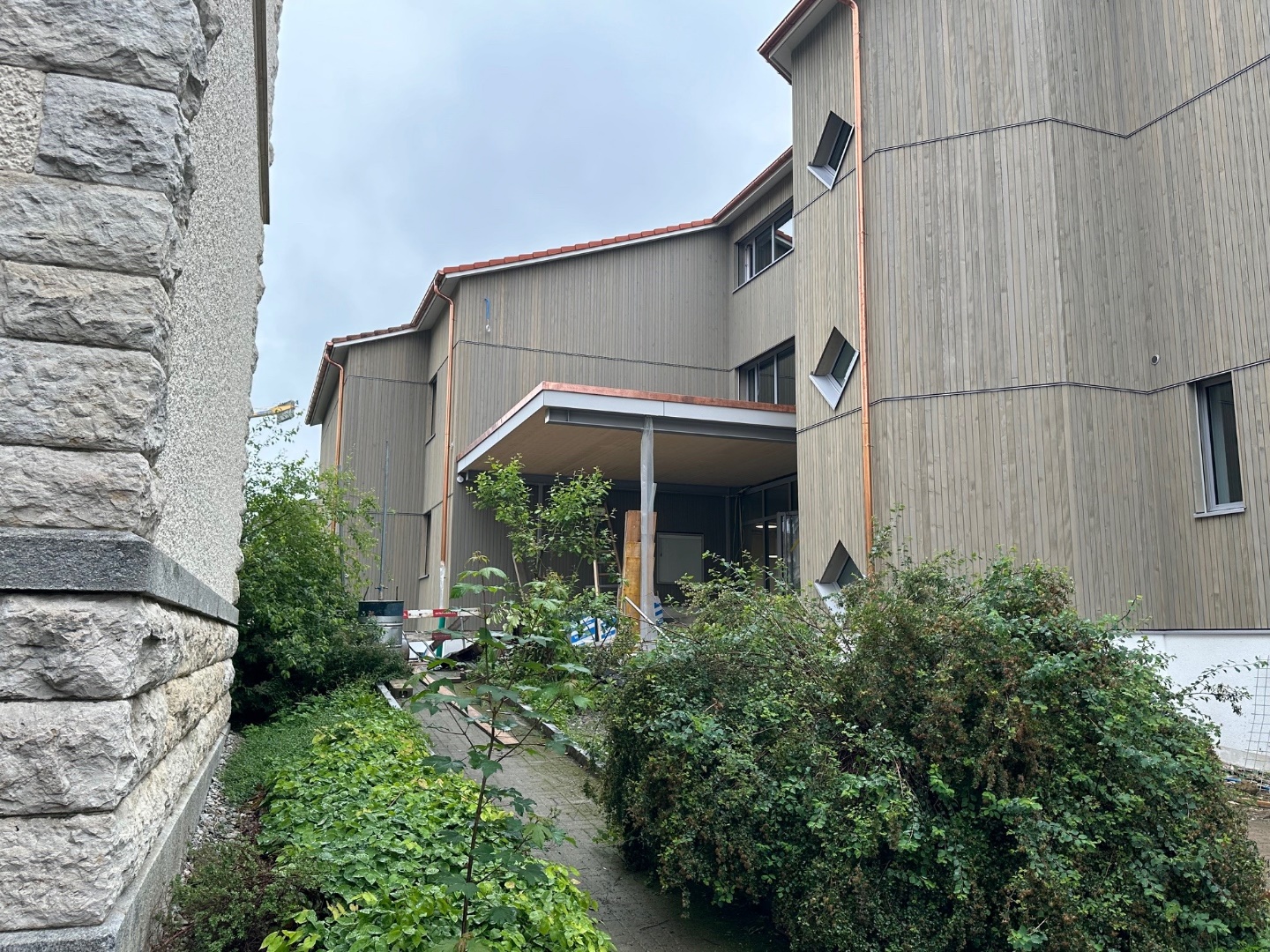 Stand SeReal-Bauprojekt
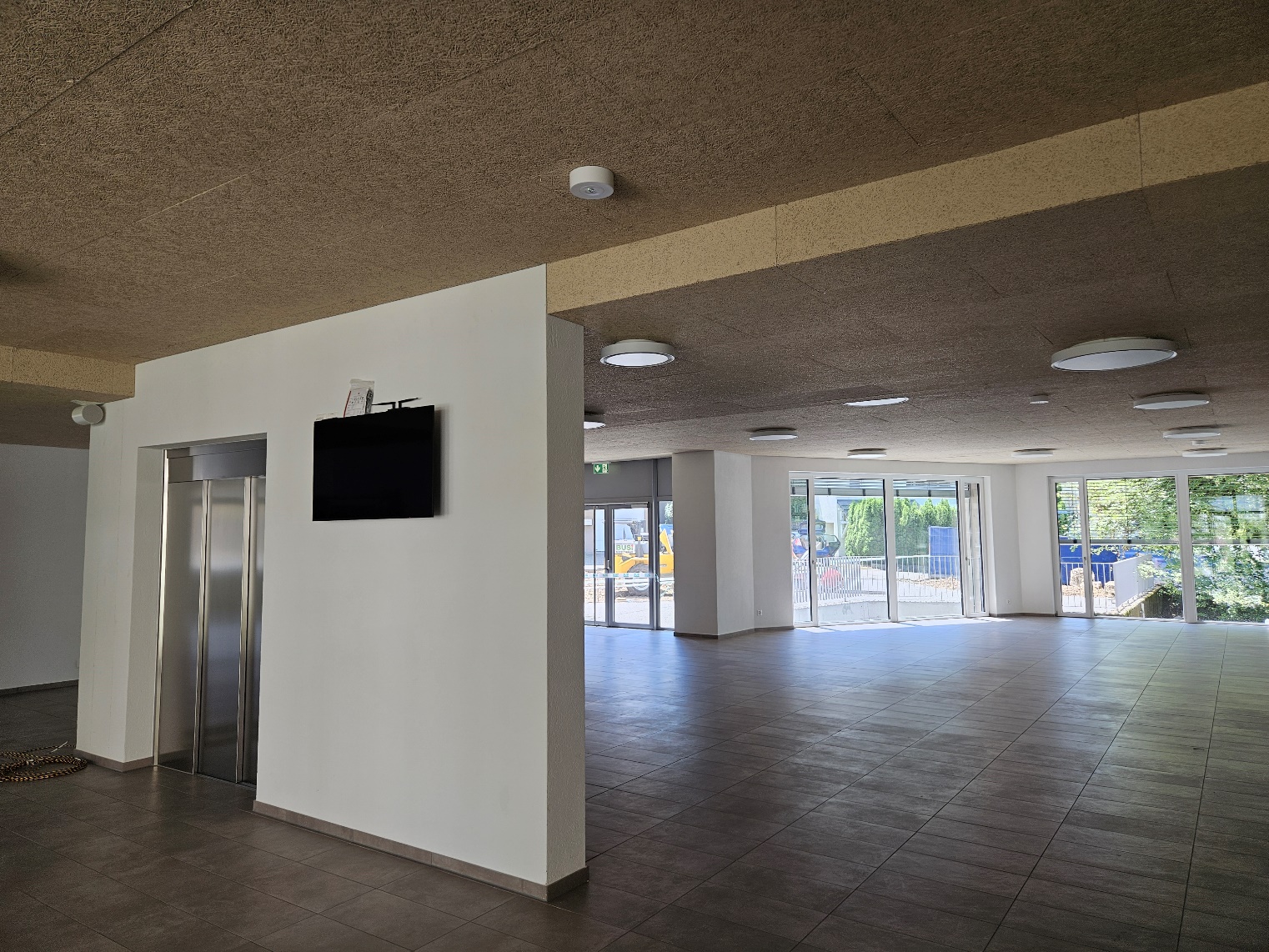 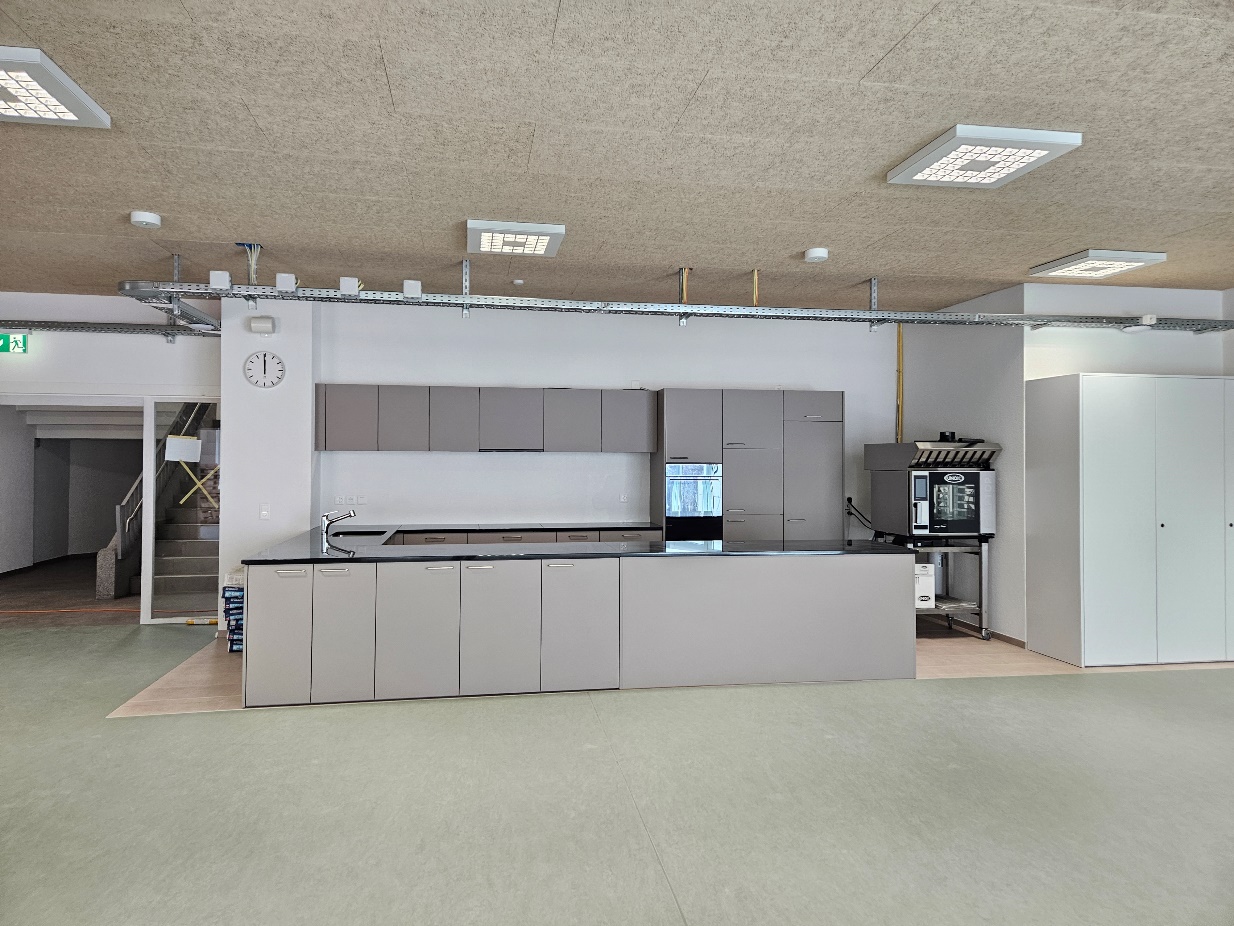 Stand SeReal-Bauprojekt
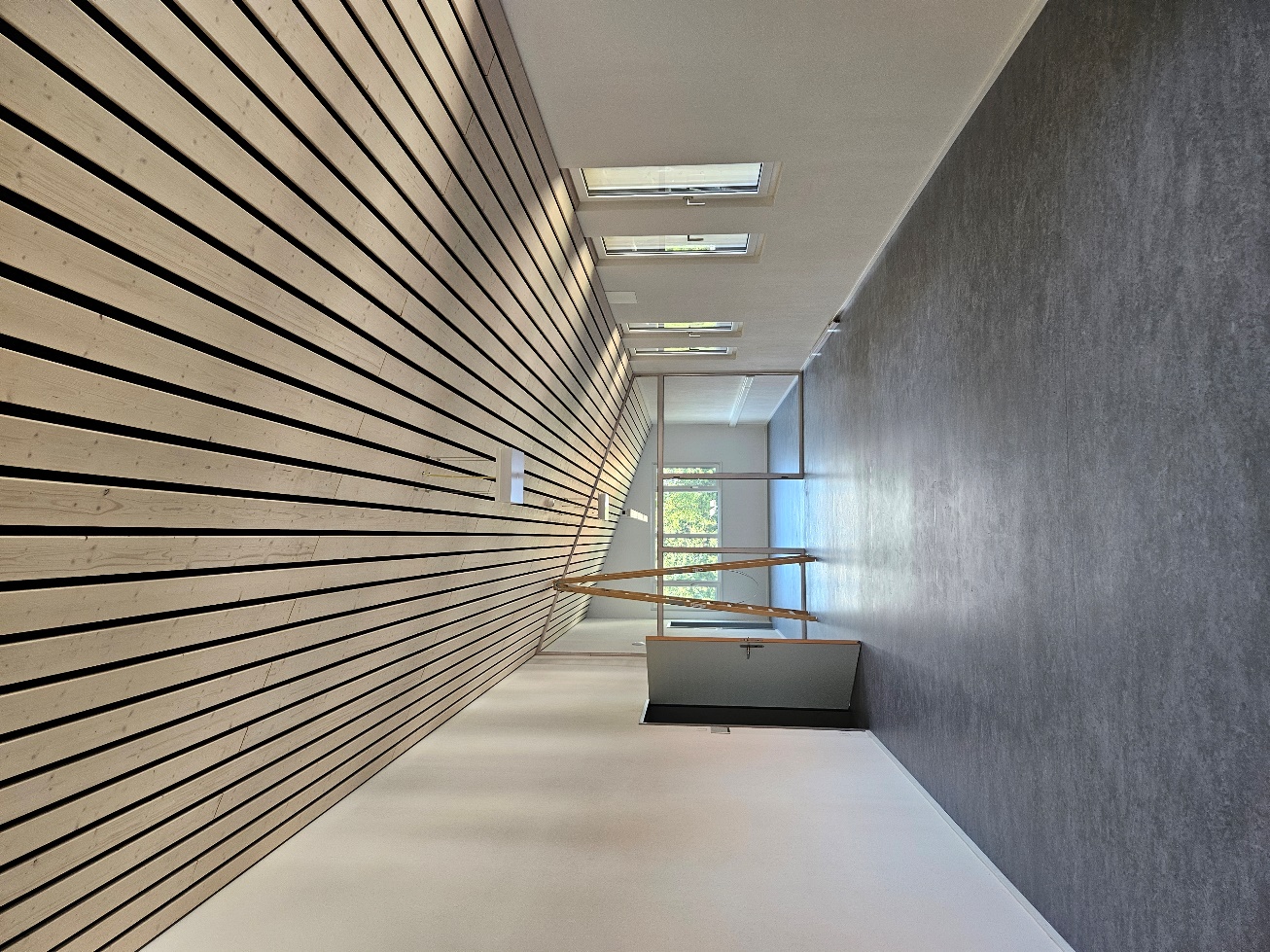 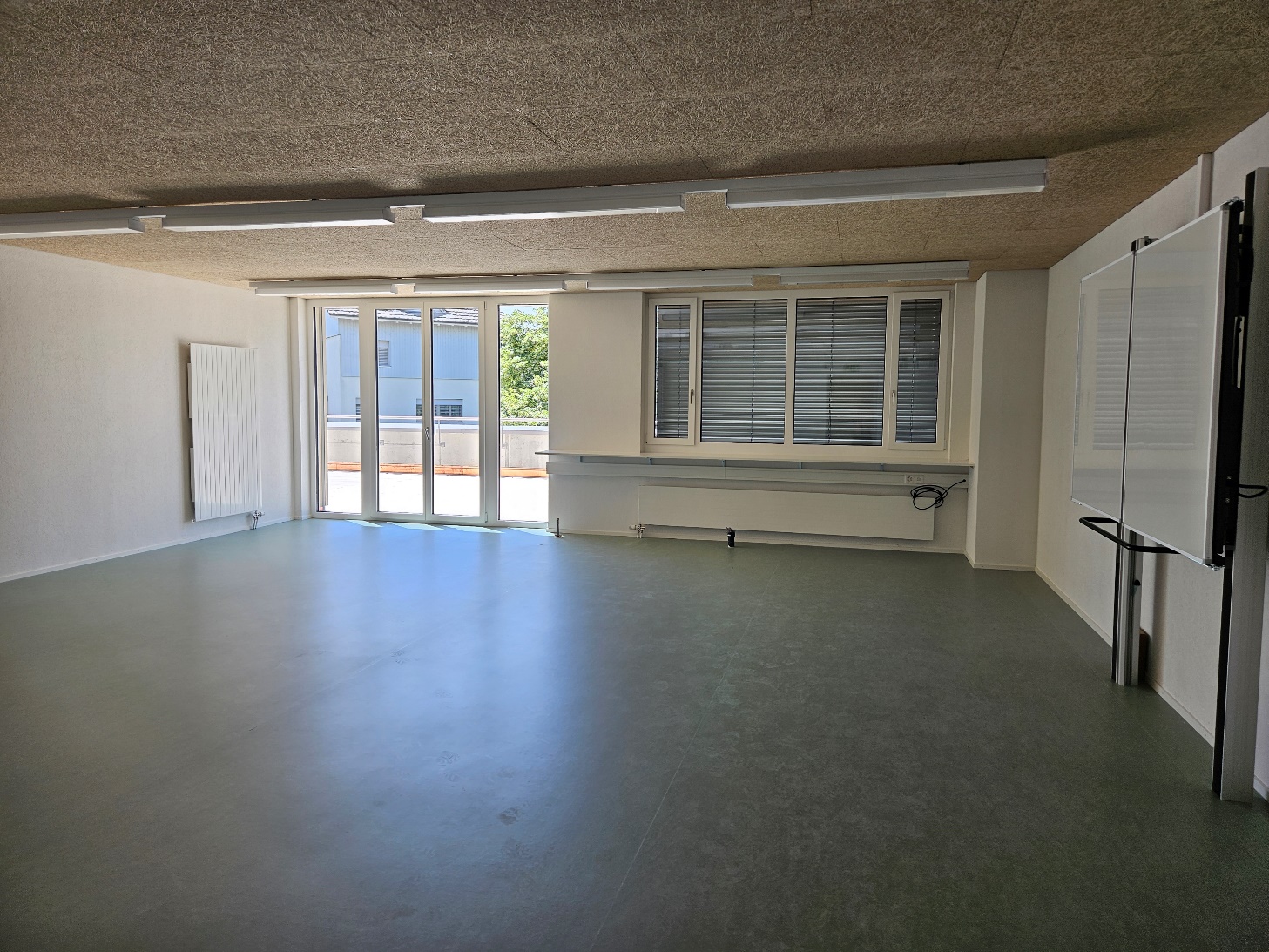 Stand SeReal-Bauprojekt
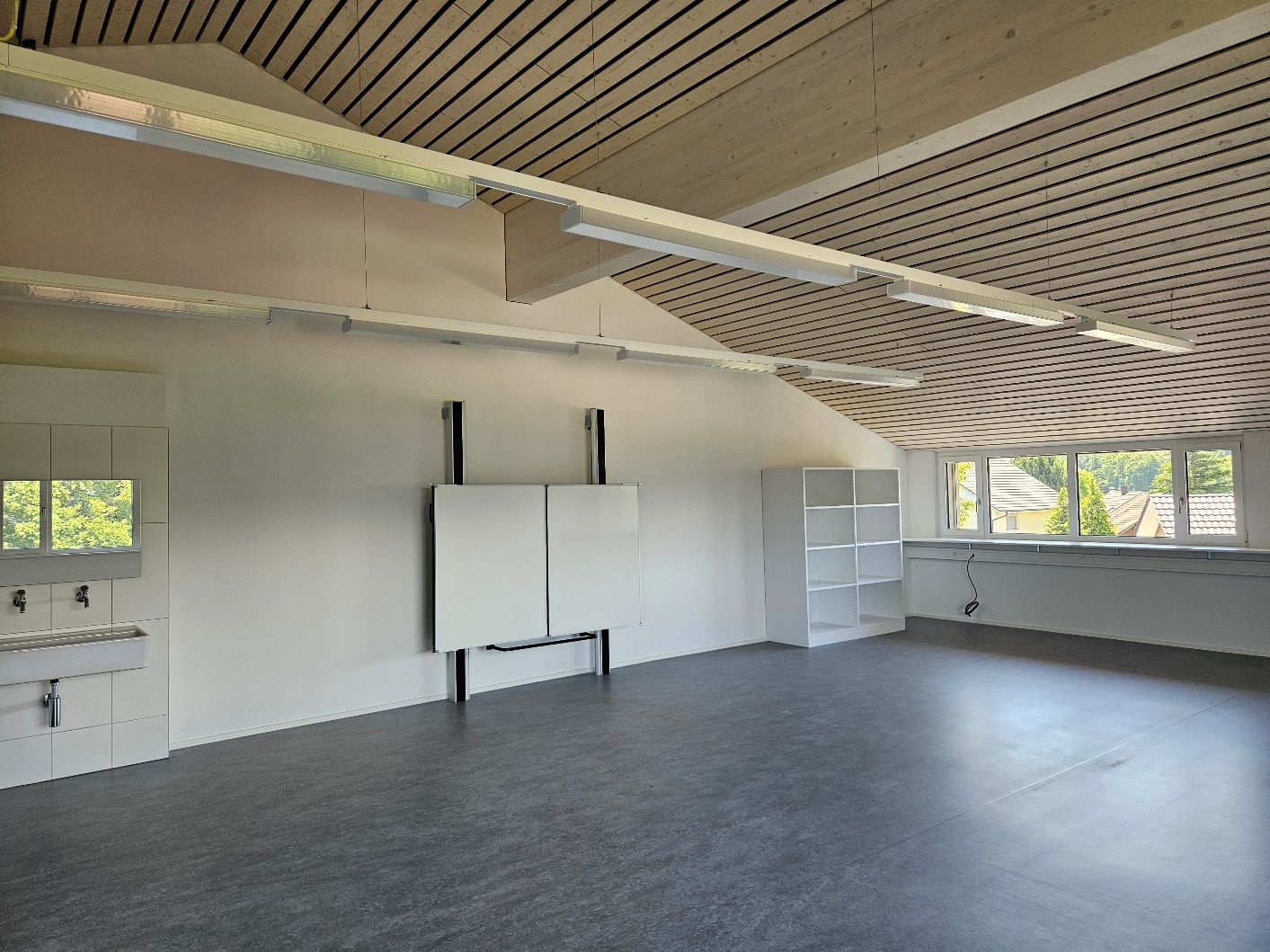 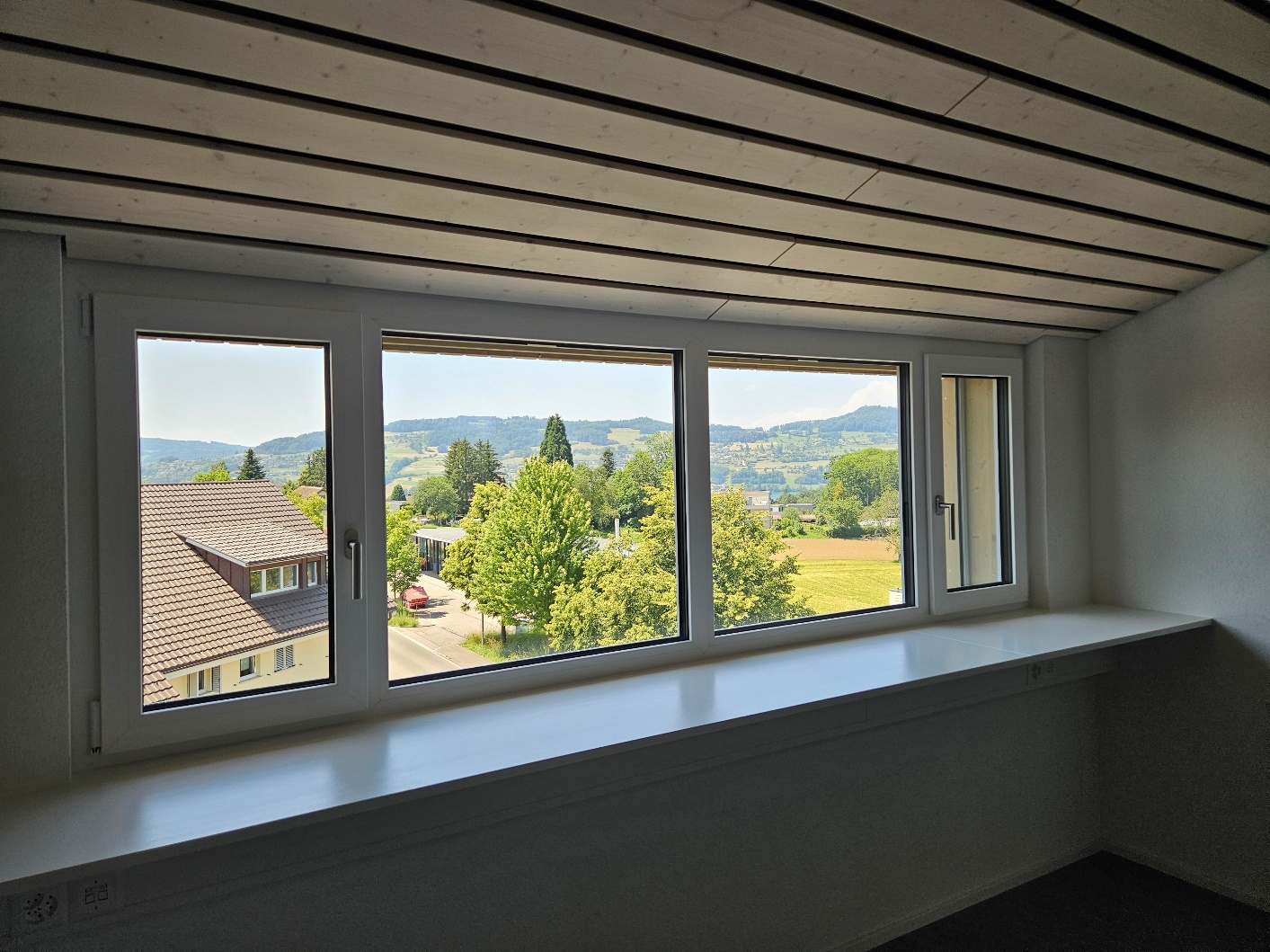 Einweihung SeReal
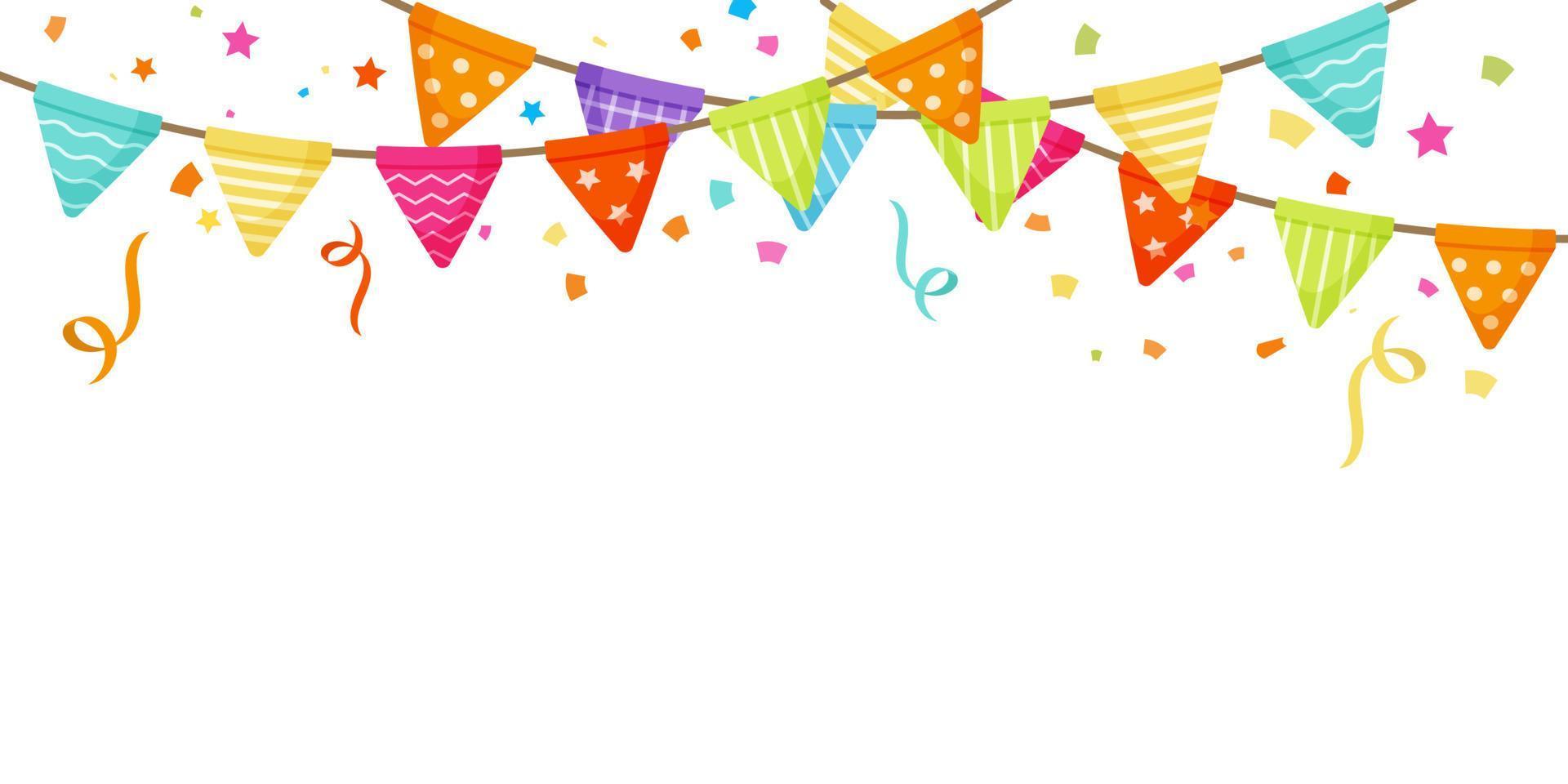 21. September 2024
Tag der offenen Tür
10 – 17 Uhr